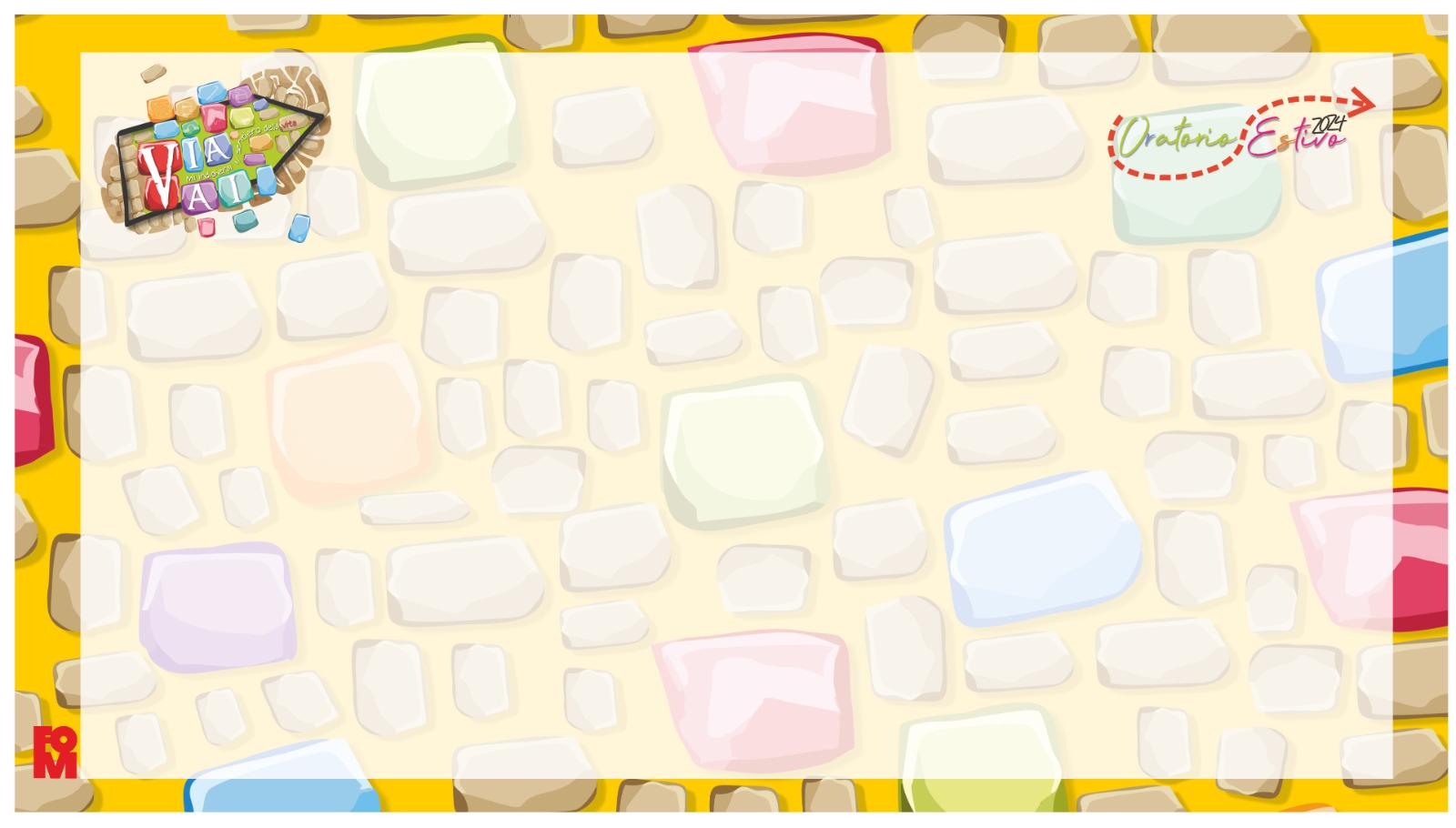 Preghiera ViaVai
Mi indicherai il sentiero della vita
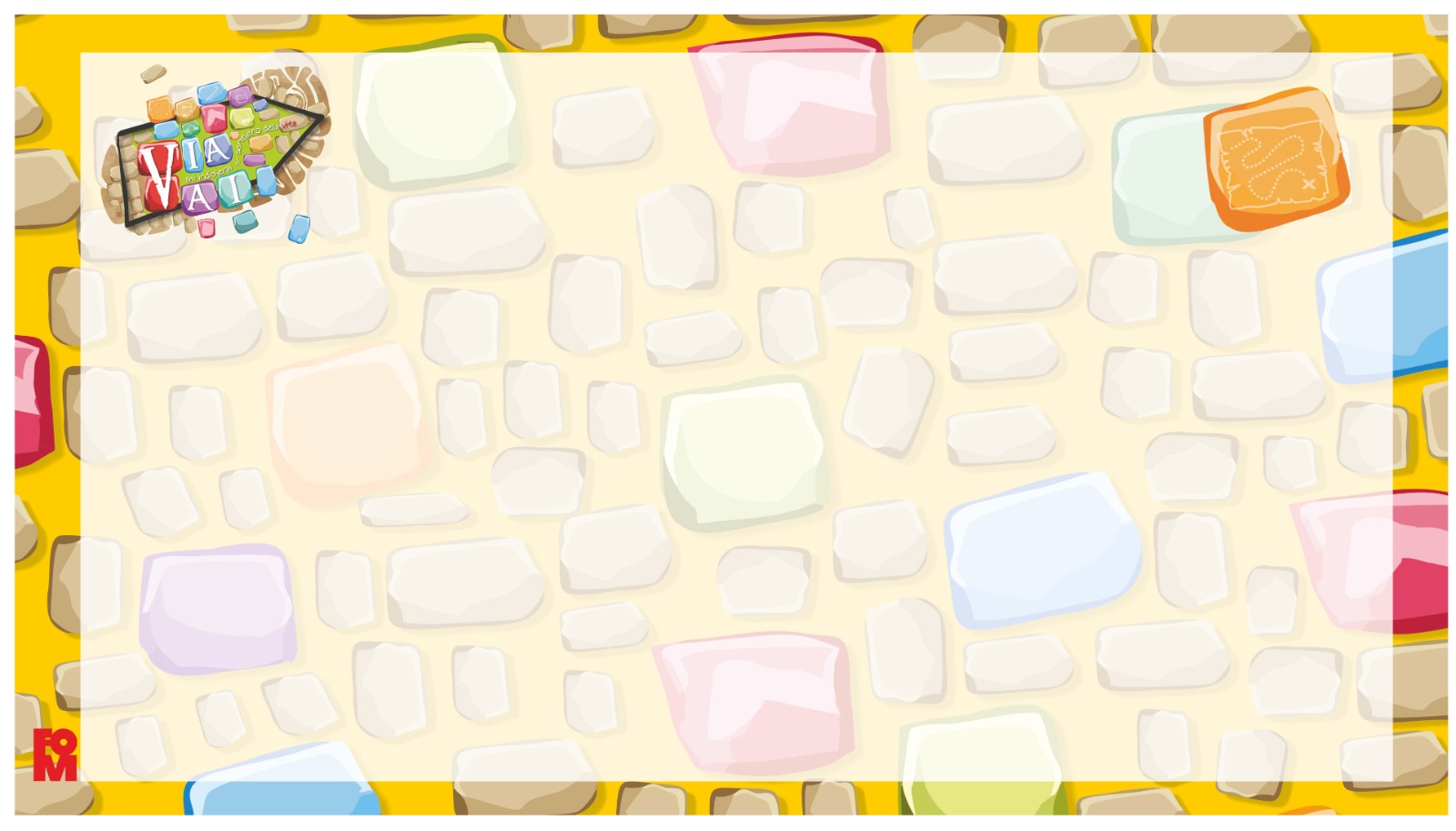 Prepararsi con lo stretto necessario
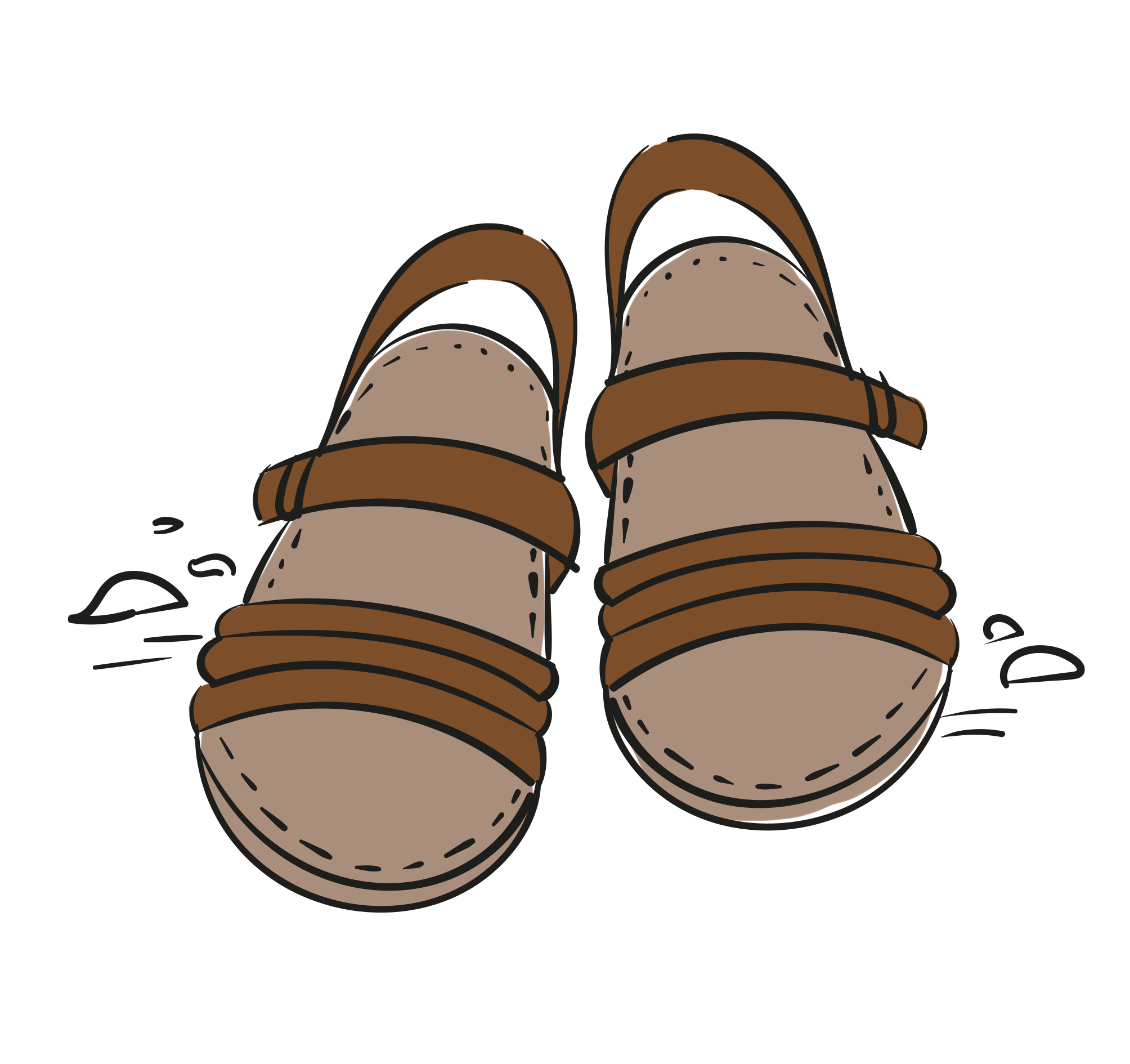 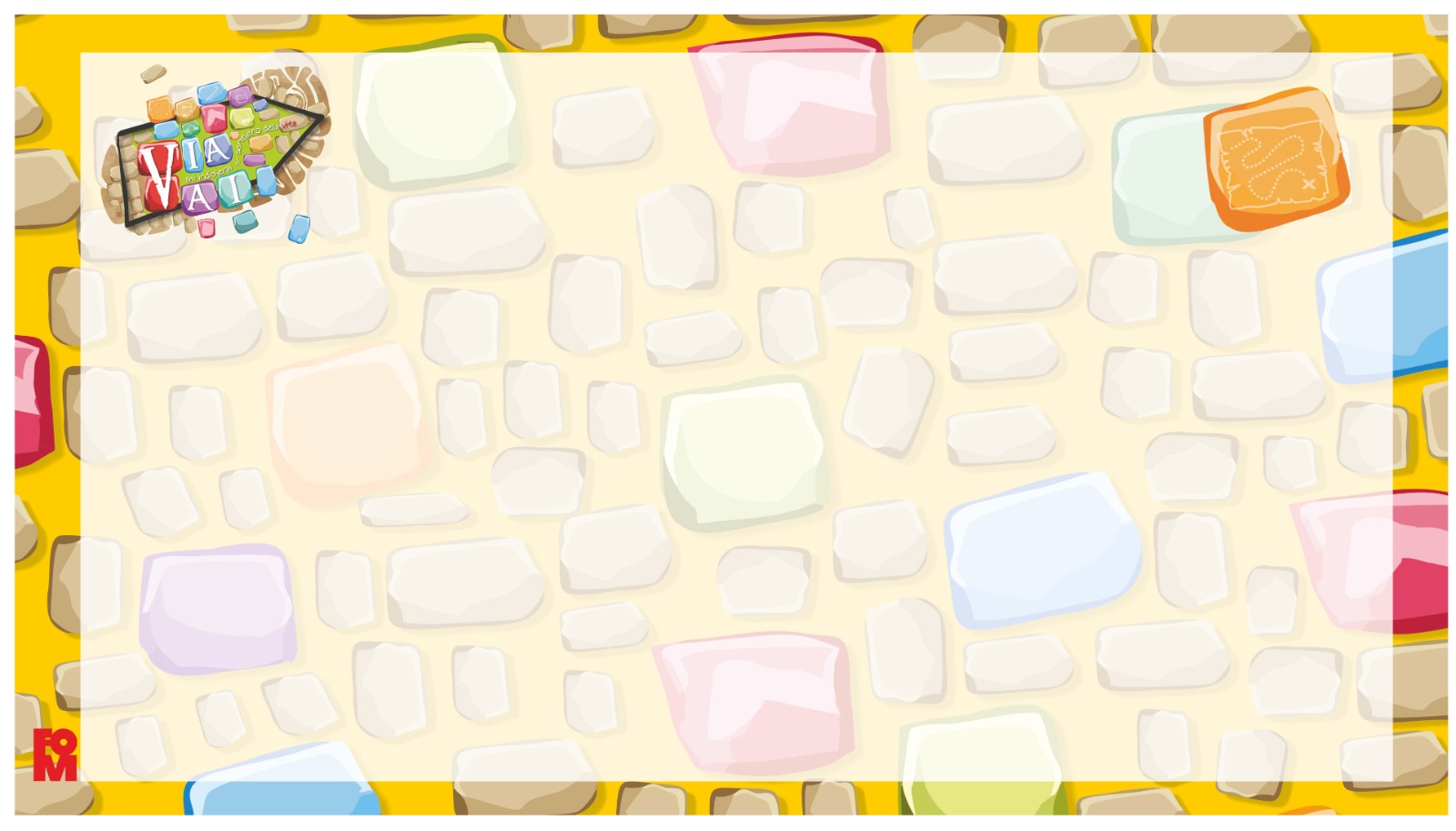 Entrare in preghiera
Viene accesa la settima candela posta sull’altare che identifica il passo del “prepararsi”. Si canta l’antifona:

Mi indicherai il sentiero della vita, gioia piena alla tua presenza.
Mi Indicherai il sentiero della vita, dolcezza senza fine alla tua destra.
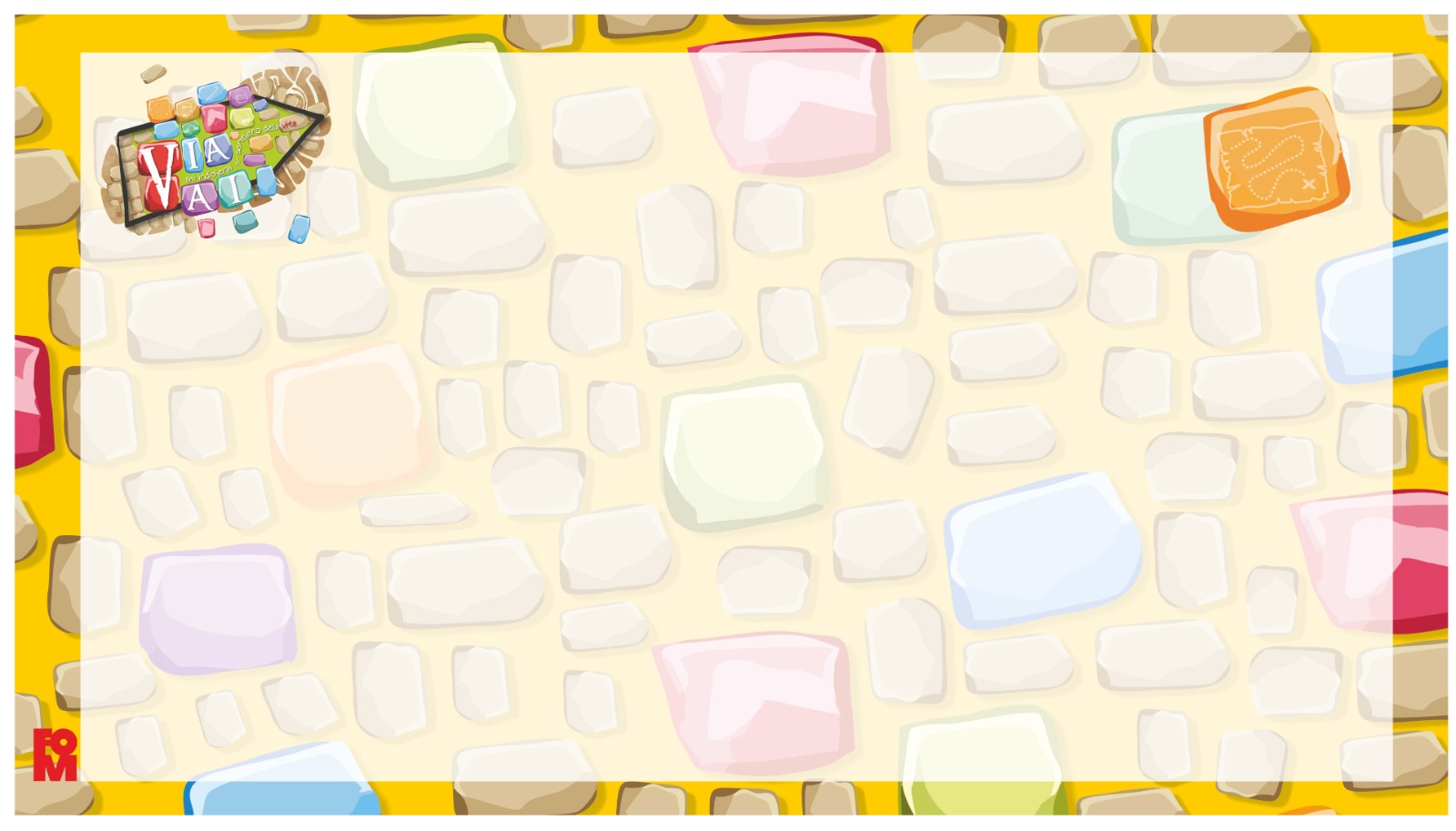 Entrare in preghiera
Invito alla preghiera
G. Nel nome del Padre…

L. Prepariamo il nostro cuore
T. A dire le tue meraviglie.
L. Prepariamo i nostri piedi
T. A portare tutti il Vangelo.
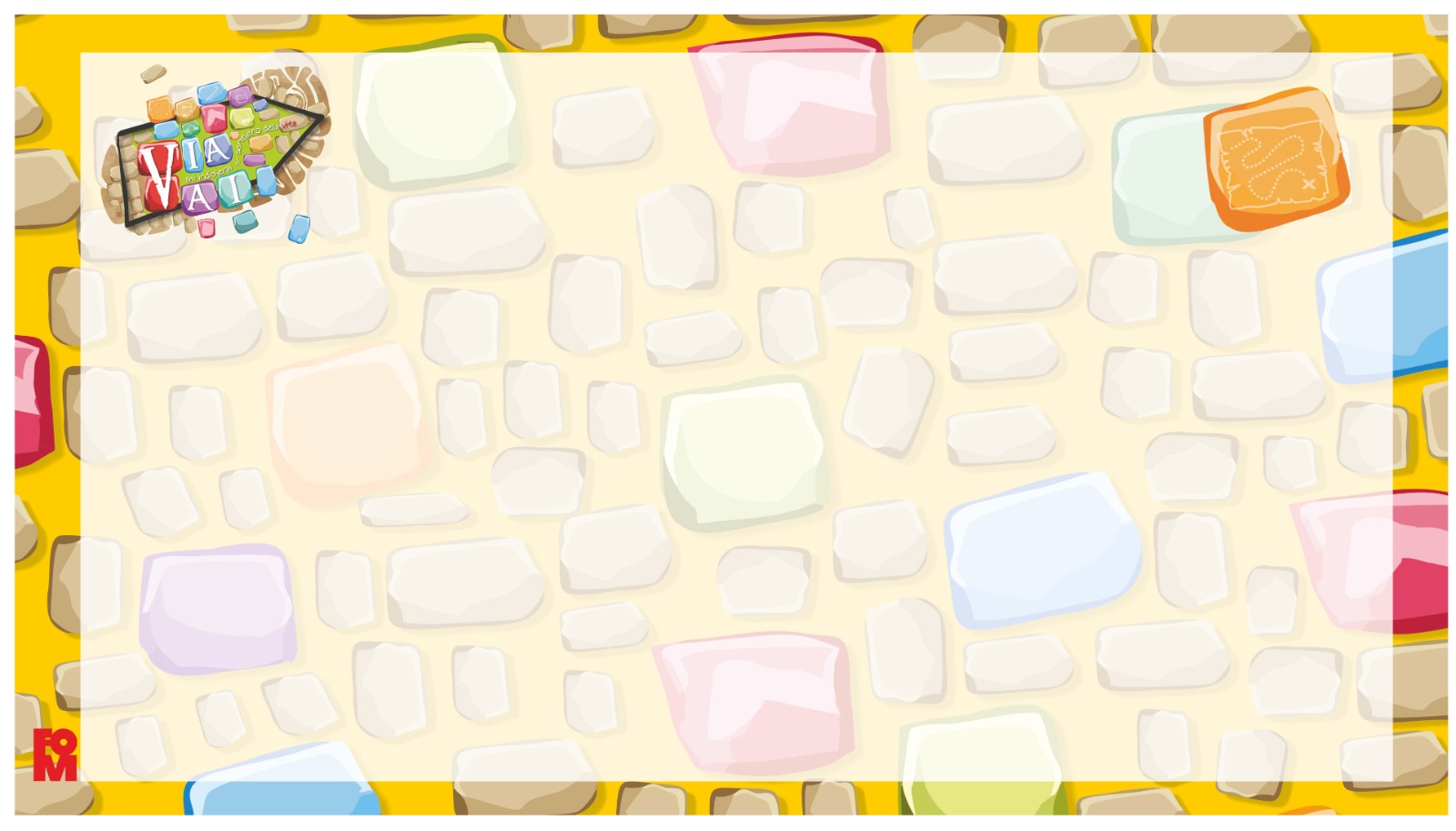 Parola di Dio
L. Ascoltiamo il Vangelo secondo Luca. (Lc 10,1-5.8-9)						T. La tua Parola ci renda simili a te, Signore.

In quel tempo. Il Signore Gesù designò altri settantadue e li inviò a due a due davanti a sé in ogni città e luogo dove stava per recarsi. Diceva loro: "La messe è abbondante, ma sono pochi gli operai! Pregate dunque il signore della messe, perché mandi operai nella sua messe! Andate: ecco, vi mando come agnelli in mezzo a lupi; non portate borsa, né sacca, né sandali e non fermatevi a salutare nessuno lungo la strada.
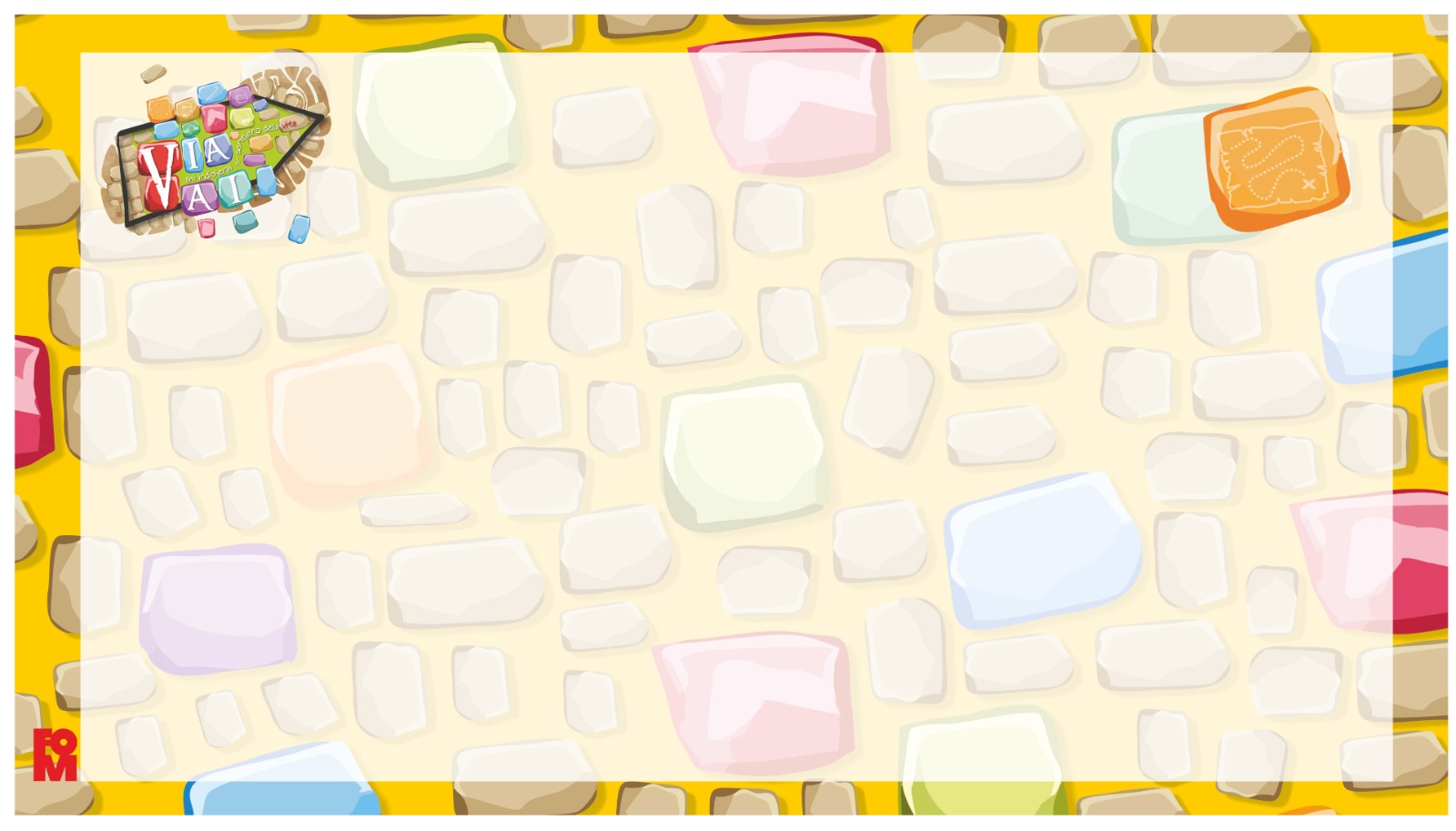 Parola di Dio
In qualunque casa entriate, prima dite: "Pace a questa casa!". Quando entrerete in una città e vi accoglieranno, mangiate quello che vi sarà offerto, guarite i malati che vi si trovano, e dite loro: "È vicino a voi il regno di Dio".

Parola del Signore.
T. Lode a te, o Cristo.
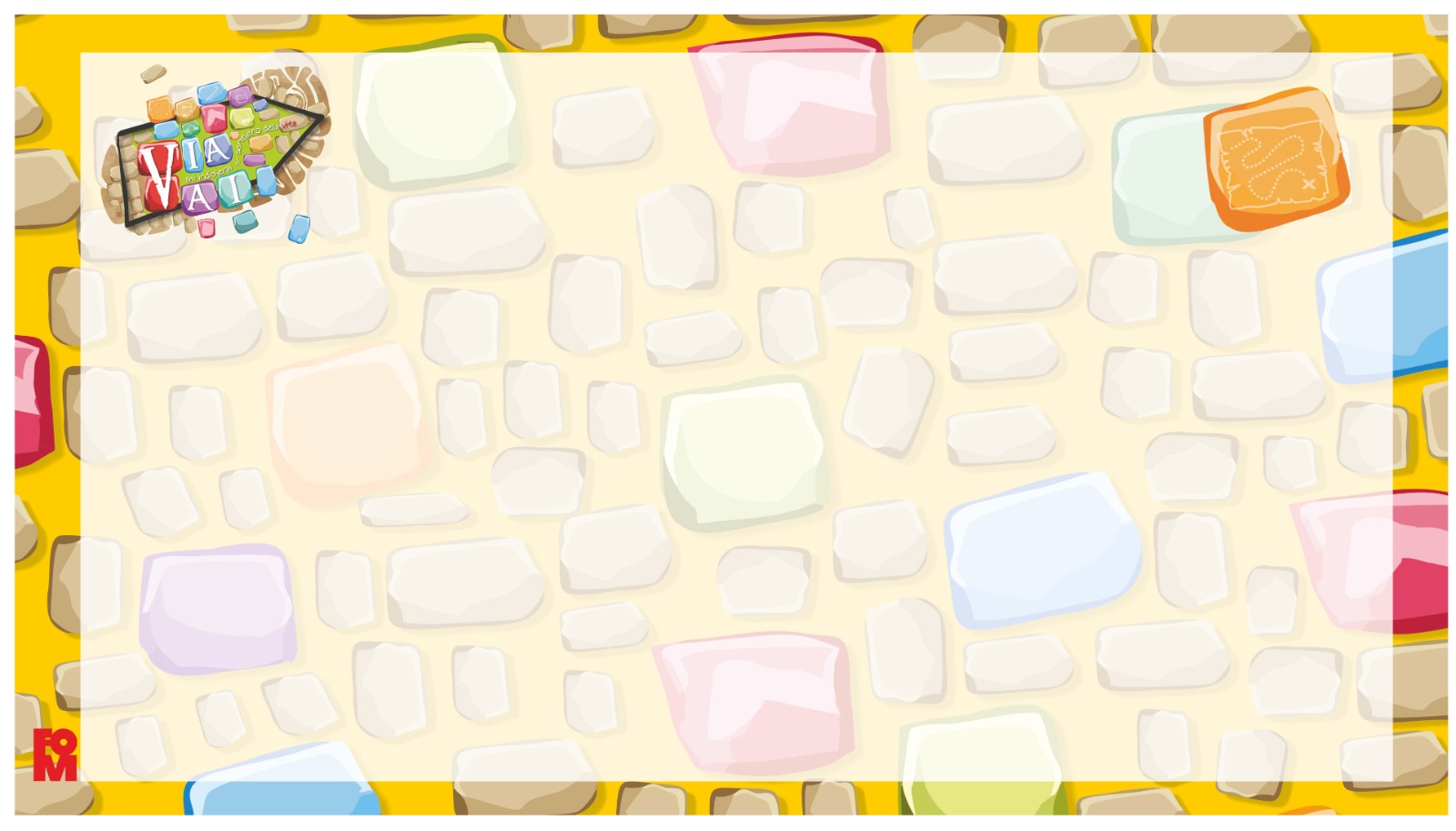 Intercessioni
Preghiamo insieme e diciamo: “Ascoltaci, Signore”
- Perché diventiamo ragazzi e ragazze che cercano la pace.
- Perché l’annuncio della pace arrivi fino nei luoghi dove ancora si soffre per la guerra.
- Perché non manchino mai uomini e donne che annunciano il tuo Vangelo.

Canto finale
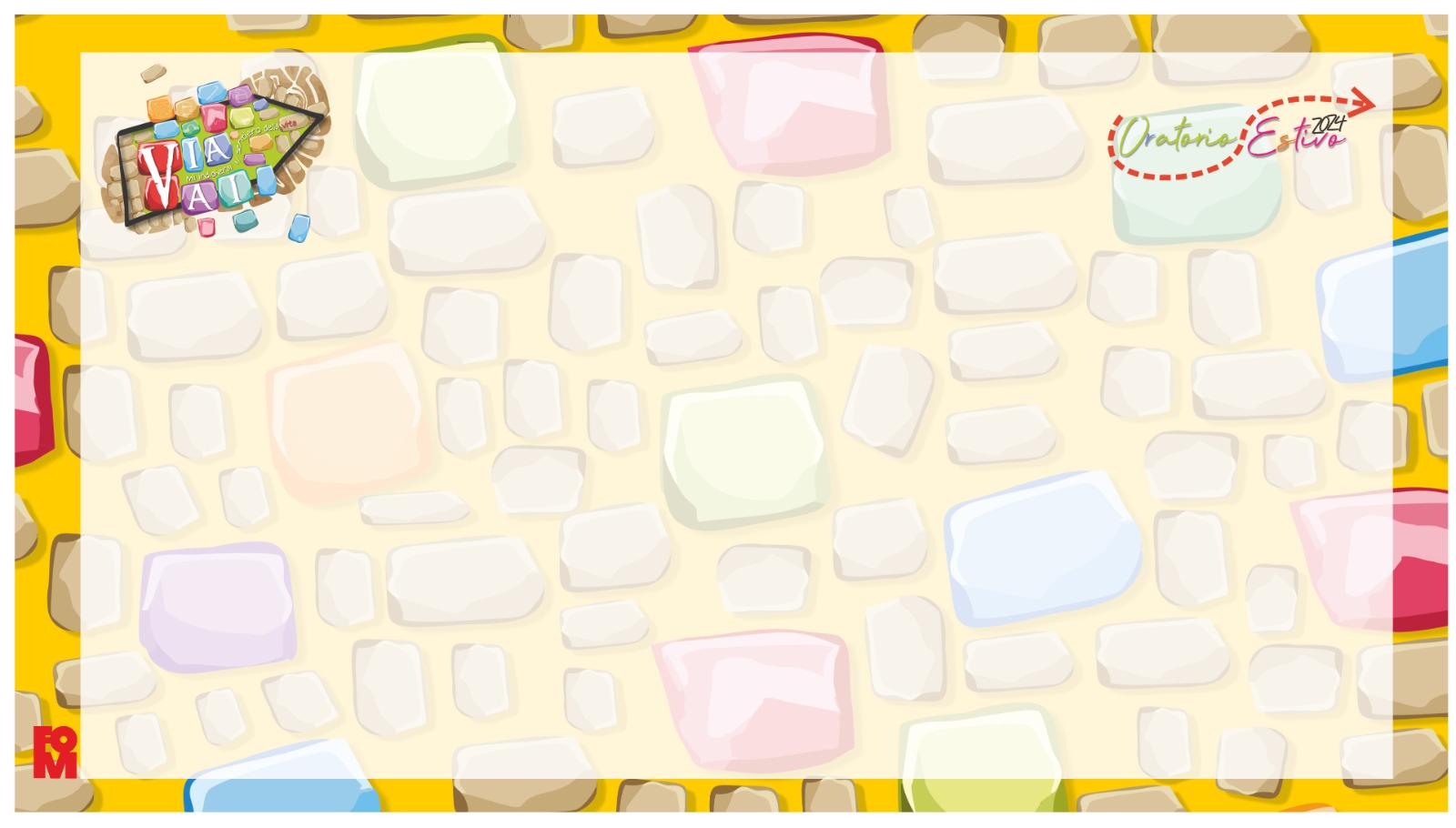 Canto finale